001.  Academic Librarian
80814 林淑媛
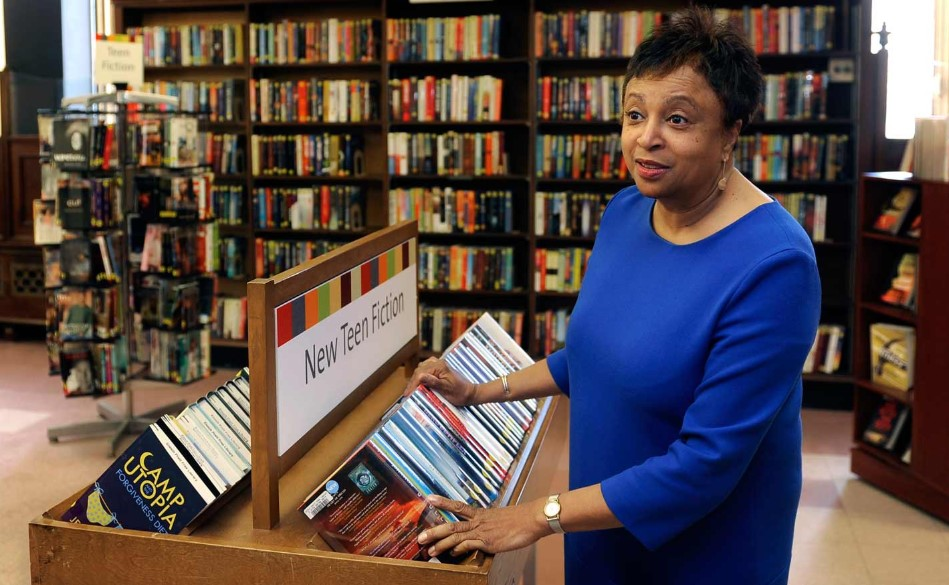 Words for Learning
librarian    	n.  圖書館員
select			v.	挑選
IT, information technology  資訊科技
Definition
acquiring, organizing, managing and distributing library resources 
ensuring that library provision meets the needs of all its users.
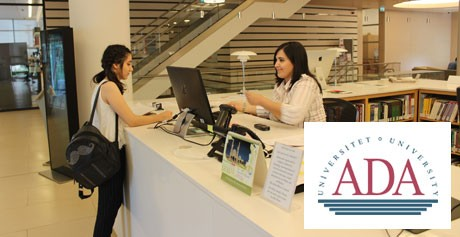 Qualifications and Training
postgraduate qualification with the Library and Information Professionals 
certain amount of relevant work experience in library or information management
Key skills
strong IT skills
teamworking and management skills
assessment of resources and users' needs
communication skills
subject-specific knowledge or expertise in a particular function
Salary and Career Development
28,000 – 32,000 NTD
getting a promotion,  
doing an assessment,  
doing scientific research and bettering the resources
Reflection
tough work
professional
communication ability
Reference
https://targetjobs.co.uk/careers-advice/job-descriptions/275697-academic-librarian-job-description#training
https://www.truity.com/career-profile/librarian
https://www.lis.ntu.edu.tw/
https://blog.xuite.net/egrgwgwg/wretch/113958539-%E9%97%9C%E6%96%BC%E5%9C%96%E6%9B%B8%E9%A4%A8%E7%AE%A1%E7%90%86%E5%93%A1%EF%BC%9F
http://www.lac.org.tw/jobs/20191220-9893-1914009408
https://www.researchgate.net/publication/322840588_Librarian_Analysis_Factors_of_Career_Development